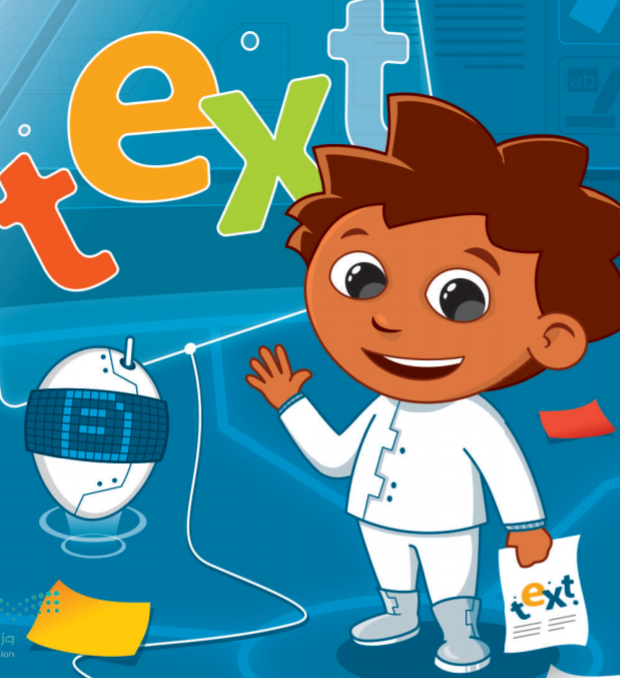 الوحدة الثانية:
العمل على نص
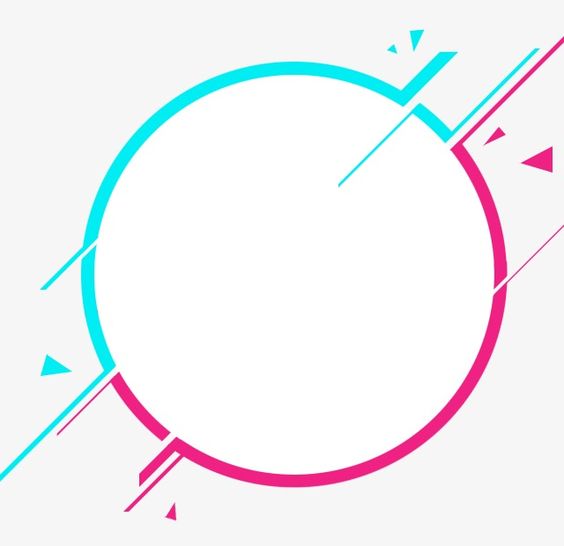 الدرس الرابع:
التدقيق الإملائي النحوي
في  بعض الأحيان يتم تسطير بعض الكلمات تلقائيًا بخط أحمر مائج في أثناء الكتابة في برنامج مايكروسوفت وورد. يحدث هذا لسببين:
الكلمة التي كتبتها غير صحيحة أو فيها خطأ إملائي.
الكلمة التي كتبتها غير موجودة في قاموس البرنامج
يشتري روج من الأحذية. > يشتري زوجًا من الأحذية.
يظهر          الأزرق أن الكلمة مكتوبة بشكل صحيح ولا تستخدم بشكل صحيح في سياق الجملة
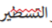 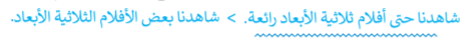 للتحقق من أخطائك:
1- من علامة التبويب مراجعة Review
ومن مجموعة تدقيق Proofing ، اضغط عل المحررEditor أو اضغط F7  من لوحة المفاتيح
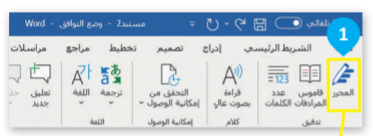 للتحقق من أخطائك:
2- ستظهر نافذة المحرر Editor
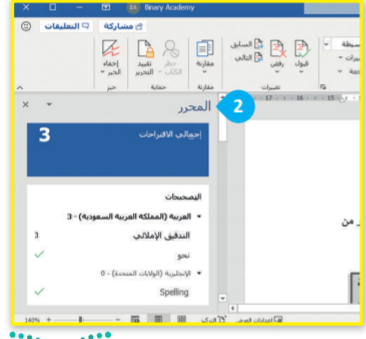 للتحقق من أخطائك:
3- اختر نوع التصحيح الذي تريده، على سبيل المثال، اختر التدقيق  الإملائي.
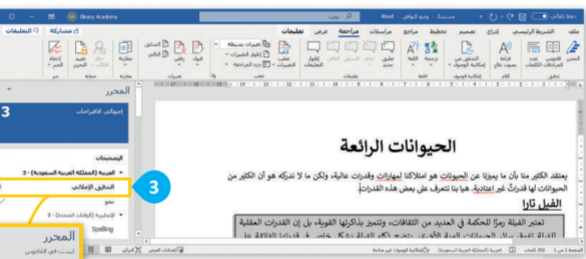 للتحقق من أخطائك:
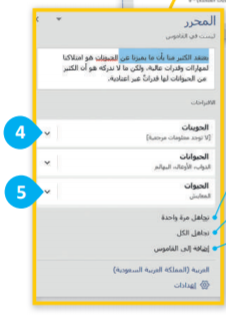 4- ستظهر قائمة بالاقتراحات. اضغط أحدها
للتحقق من أخطائك:
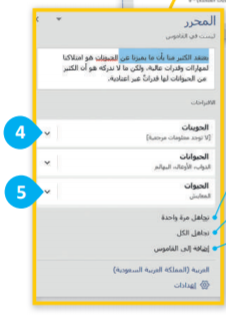 5-أو اختر أحد الخيارات المتبقية.
للتحقق من أخطائك:
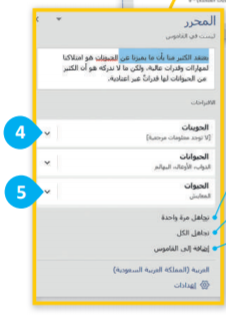 تجاهل مرة واحدة Once Ignore
تتجاهل الكلمة المحددة وتستمر
نصيحة ذكية
يمكن تصحيح الأخطاء الإملائية بالضغط بزر الفأرة الأيمن عل الكلمة التي بها خطأ إملائية حيث يمكنك رؤية التصحيحات الممكنة واختيار البديل الصحيح من القائمة المقترحة
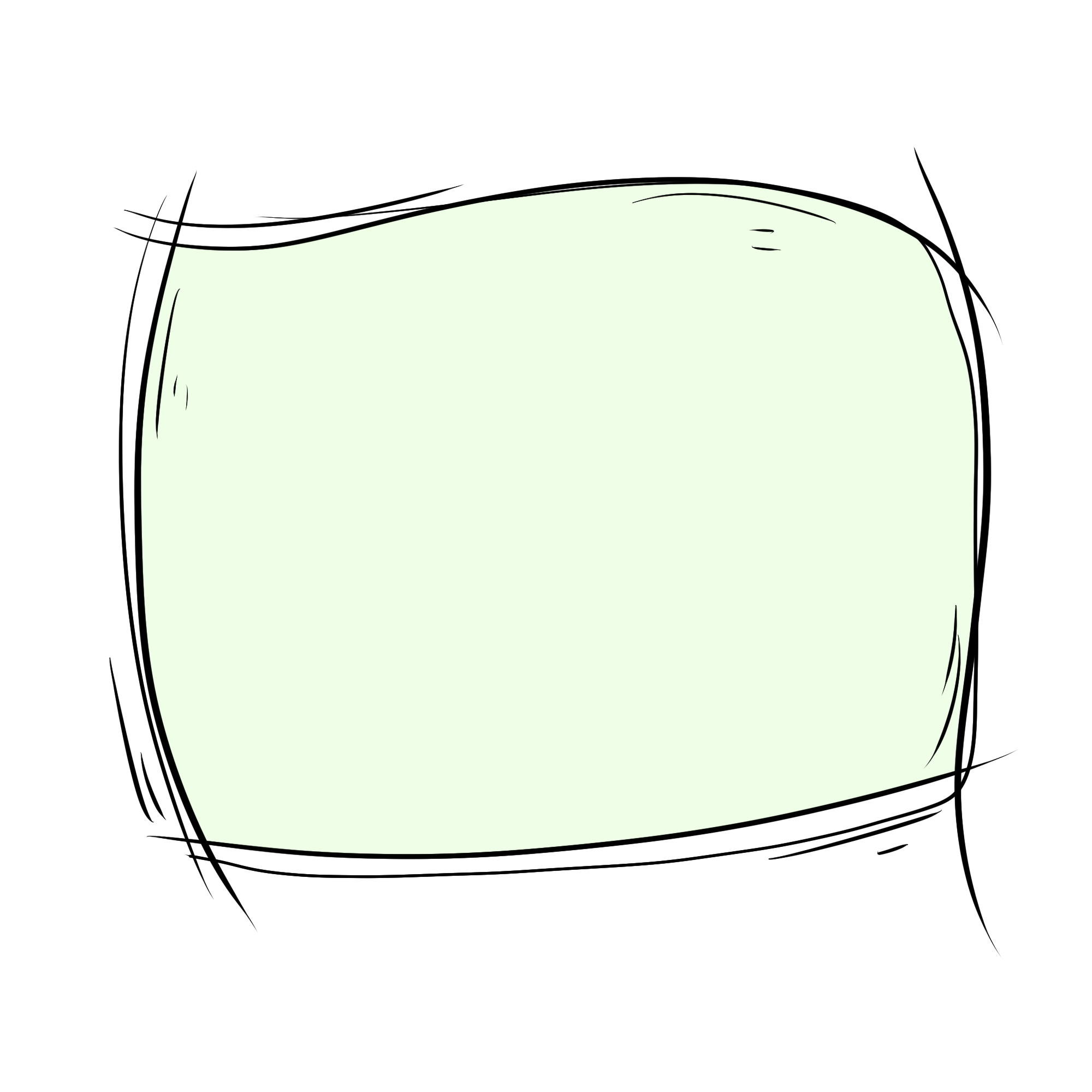 قاموس المرادفات
Thesaurus
يشبه قاموس المرادفات القاموس العادي ولكنه يمنحك قائمة من المرادفات عندما تبحث عن كلمة معينة. لتشغيل قاموس المرادفات، من عالمة التبويب مراجعة ومن مجموعة تدقيق، اضغط عل القاموس وسيظهر القاموس عل الجانب الأيمن من الشاشة.
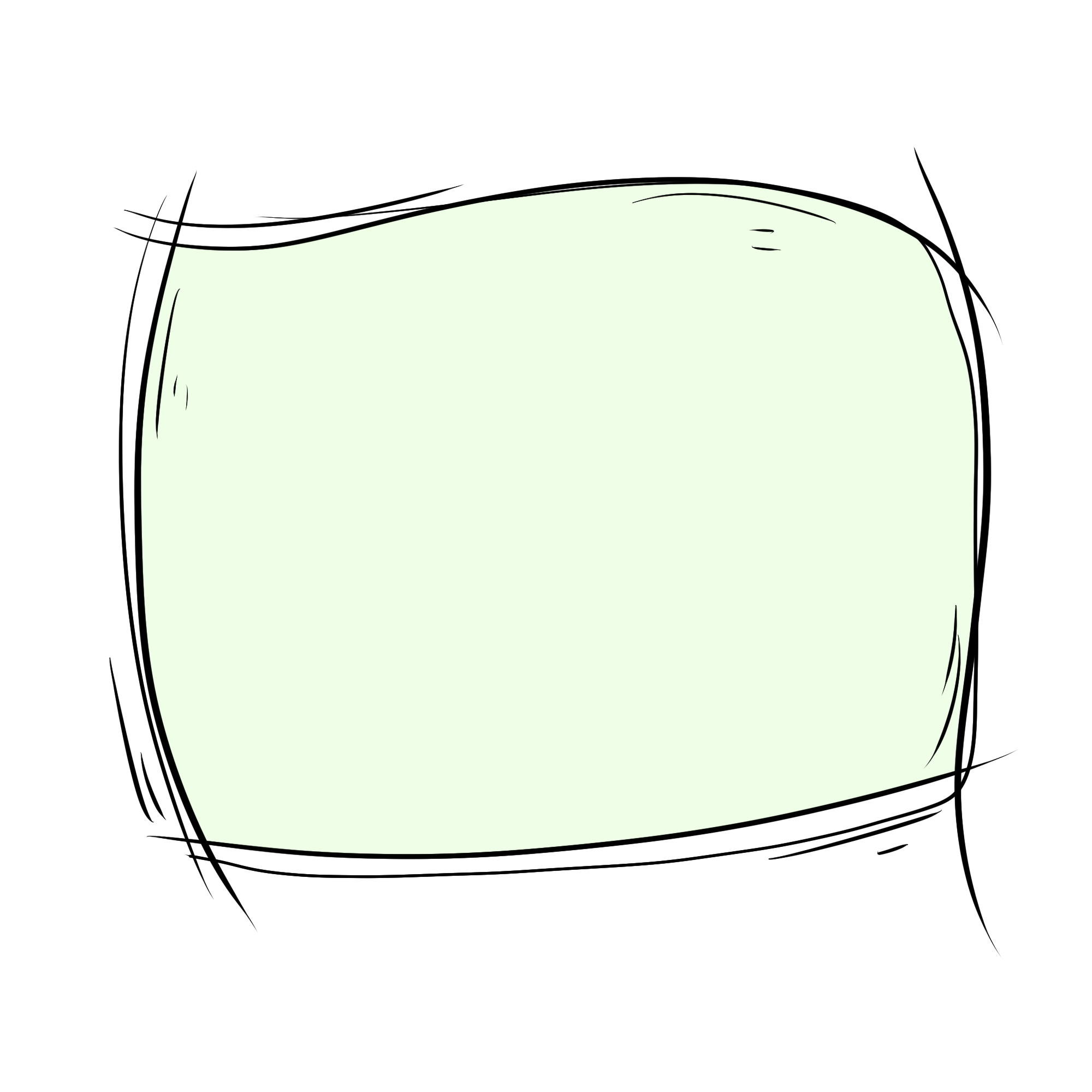 قاموس المرادفات
Thesaurus
يمكنك أيضًا وضع المؤشر على كلمة ثم الضغط عل F7+shift
للعثور على مرادفاتها، أو اضغط بزر الفأرة الأيمن عل كلمة وحدد مرادفات من القائمة المنبثقة.
لاستخدام قاموس المرادفات:
1- اكتب كلمة في مربع البحث عن search for
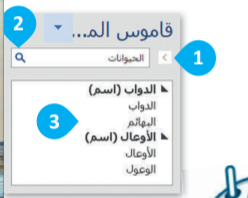 لاستخدام قاموس المرادفات:
2- اضغط أيقونة البحث أو اضغط   Enter لبدء البحث
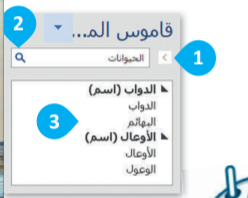 لاستخدام قاموس المرادفات:
3-ستظهر جميع المرادفات في قائمة يكون تمييز الأسماء بكلمة (اسم)، والأفعال بكلمة (فعل) والصفات بكلمة (صفة) ، والضمائر بكلمة (ضمير) وحروف الجر بكلمتي (حرف  جر)
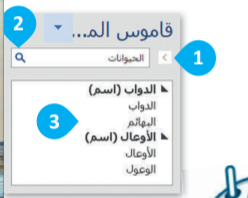 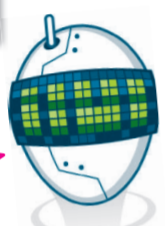 تذكر أنه يمكنك أداء الكثير من المهام باستخدام لوحة المفاتيح بشكل أسرع من استخدام الفأرة.
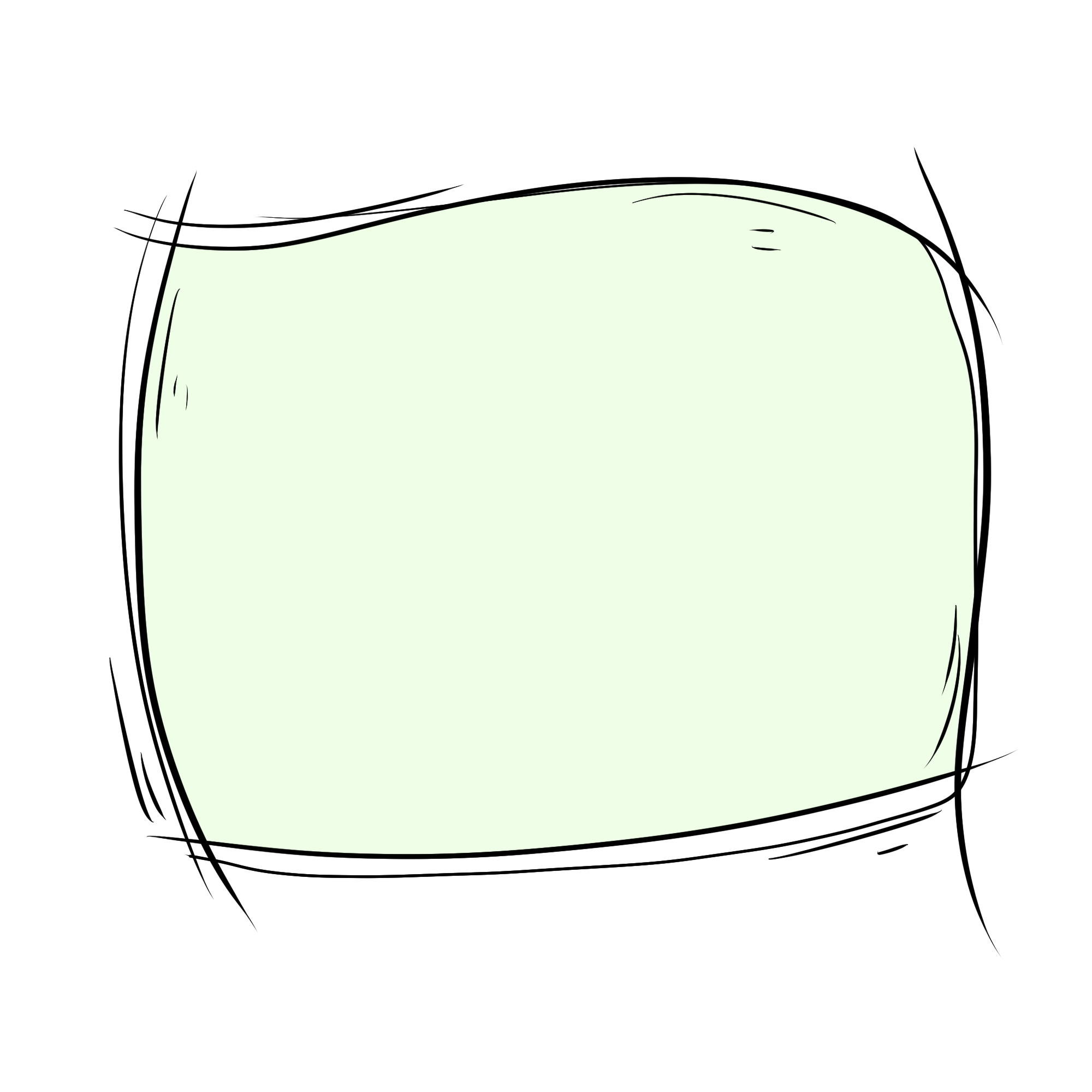 الطباعة
يمكنك دومًا قراءة مقالك عل الشاشة، ولكن قد تحتاج إلى نسخة ورقية مطبوعة أيضًا اضغط عل + Ctrl +pو   Enter لطباعة المستند بشكل فوري عل الطابعة.
إذا كنت بحاجة إلى المزيد من الخيارات عند الطباعة:
1- من علامة التبويب ملف File 
اضغط عل طباعة Print ، أو اضغط . Ctrl + P اضغط
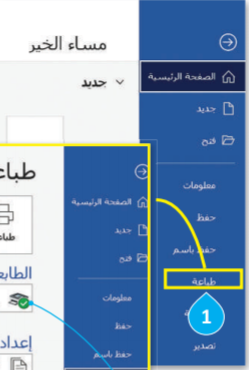 إذا كنت بحاجة إلى المزيد من الخيارات عند الطباعة:
2- في الجانب الأيسر من الشاشة يمكنك ف مشاهدة معاينة قبل الطباعة
Print Preview
كيف سيظهر المستند على الورق
في الجانب الأيمن من الشاشة يمكنك تغيير الإعدادات settings
المختلفة
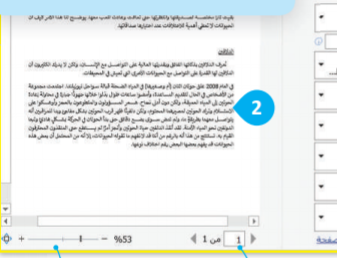 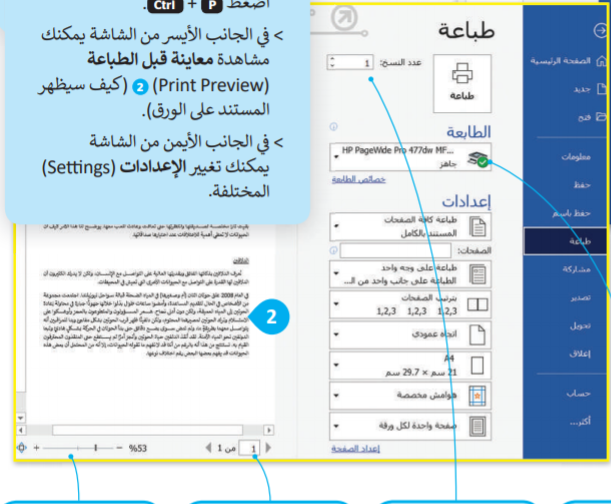 اختر طابعة من قائمة الطابعة printer
مكن توصيل الطابعة مباشرة بالحاسب (الطابعة المحلية) أو مشاركتها مع الحاسبات الأخرى عل شبكتك (طابعة الشبكة).
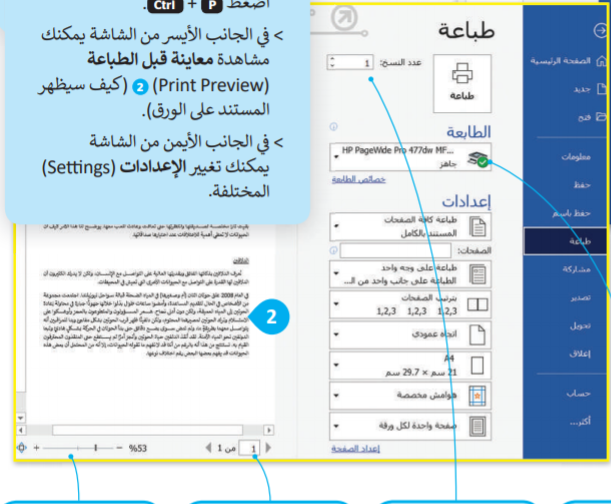 إذا كنت تريد أكثر من نسخة واحدة فاكتب عدد نسخ (Copies ) التي تريدها أو استخدم الأسهم لتحديد الرقم الذي تريده.
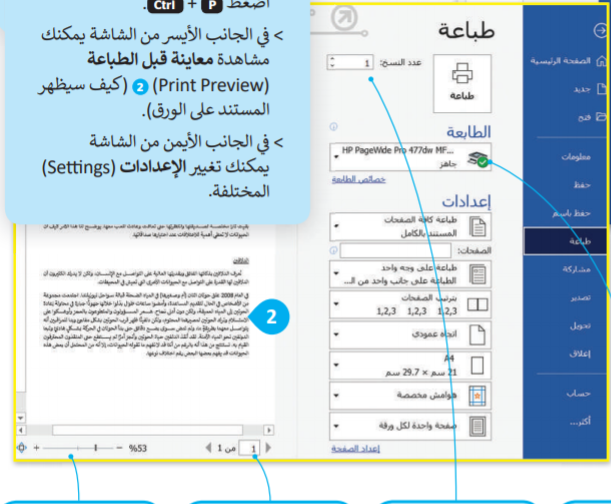 اضغط على الأسهم الموجودة أسفل المعاينة للتحقق من صفحة أخرى.
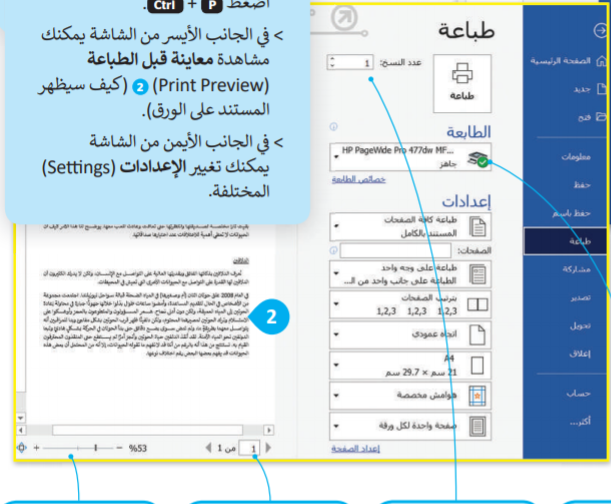 حرك شريط تمرير التكبير / التصغير لرؤية المزيد من التفاصيل في مستندك
نصيحة ذكية
إذا رغبت بطباعة 10 نسخ من مستند يتكون من 5 صفحات، فستحتاج إلى 10 × 5 = 50 ورقة
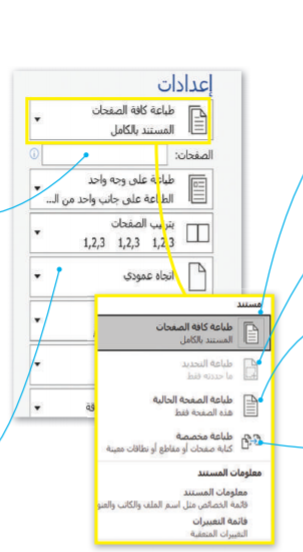 طباعة كافة الصفحات تطبع Print All Page كل المستند
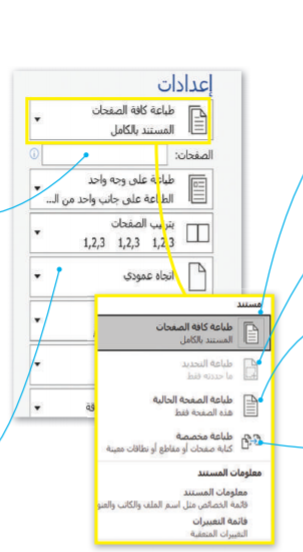 طباعة التحديد Print Selection لطباعة جزء صغير فقط من المستند، حدد هذا الجزء  "طباعة التحديد"
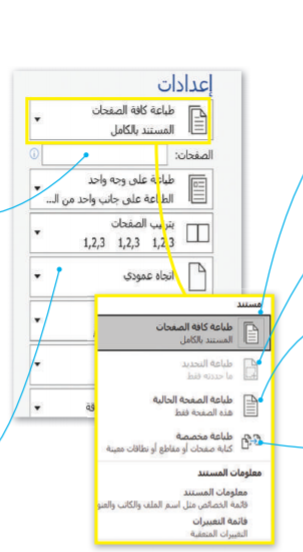 طباعة الصفحة الحالية Print Current Page تطبع صفحة واحدة فقط، الصفحة التي يمكنك مشاهدتها على الجانب الأيمن في المعاينة.
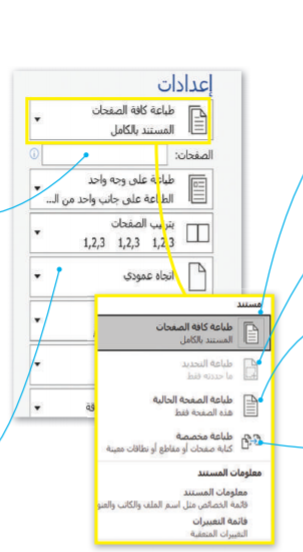 طباعة مخصصة Custom Print  تطبع صفحات محددة فقط من المستند بأكمله
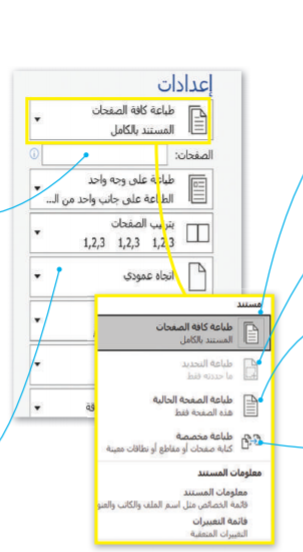 اكتب الصفحات التي تريد طباعتها في مربـع الصفحات     Pages أمثلة: اكتب 1-5 لطباعة الصفحات .5 و 4 و 3 و 2 و 1 لطباعة 8،5،1 اكتب الصفحات 1 و 5 و 8. لطباعة 11،8 و 5-1 اكتب الصفحات 1 و 2 و 3 و 4 و 5 و 8 و 11
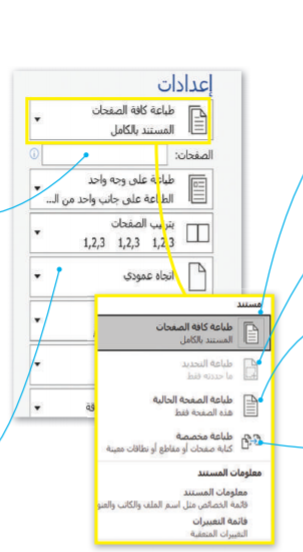 يمكنك اختيار طباعة اتجاه عمودي أو Portrait Orientation
 طباعة اتجاه Landscape Orientation(